People Community Clinic
Brenda Pitts
Herzing University
February 16,2020
Type of operations provided by Peoples Community Clinic
People Community Clinic generates revenue by offering healthcare services using a clinic in Austin, Texas. 
The clinic is qualified under the federal standards and is funded through public insurance programs like Medicare and Medicaid, local grants, state grants, private grants and contributions. 
The mission of the clinic is to raise the standards of health for the uninsured and medically underserved people within central Texas.
[Speaker Notes: People Community clinic is dedicated to providing healthcare to those with little means to access quality care. To achieve this ambitious goal, People Community Clinic focuses on providing high quality and affordable care.]
Balance Sheet
Current assets
 The People community clinic had total current assets of $14,880,022, compared as of the year ended 2015, and $ 19,322,973 for the year ended 2014. 
Long term investments totaled $25,665 for the year 2015. Property and equipment totaled $ 15,317,748 for the year same year. 
Other assets, including received contributions, totaled $ 28,781,957 for the year ended 2015 and $26,453,899 for the year ended 2014.
[Speaker Notes: People Community Clinic maintained the interest of about three per cent in a limited partnership. The investment was non-material to financial statements and was not reflected in the balance sheet. The organization received a disbursement for the sale of some real estate assets held by the limited partnership.]
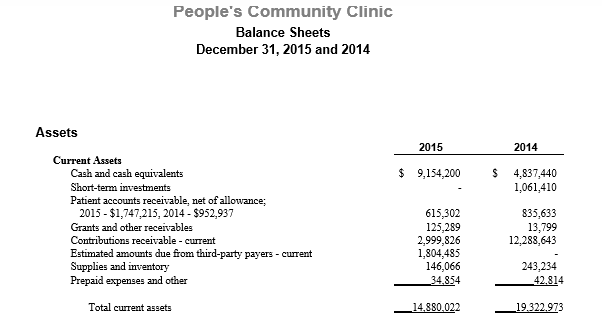 [Speaker Notes: The illustration shows balance sheet, current assets including cash and cash equivalent, short term investment, grants, patients accounts, third party payers, suppliers and prepaid.]
Balance Sheet
Liabilities 
The total liabilities for People Community Clinic was $ 2,600,998 and $1,103,291 for the years ended 2015 and 2014, respectively. 
The total net assets, including unrestricted, temporary and permanently restricted assets amounted to $26,072,626 for the year ended 2015 and $ 2014 for the year ended. 
The total liabilities and net assets for the same years were $ 28,781,957 and $26,453,899.
[Speaker Notes: No medical malpractice claim has been made for the people community clinic for the years ended between 2015 and 2014. According to the clinics policy, claims can be made without consideration of insurance recoveries. However, that does not mean that events have not occurred that can be used as a basis for material claim.]
The total unrestricted revenues, gains and other support for the clinic was $15,558,735 for the year ended 2015 and 14,225,051 for the year ended 2014. 
This total includes revenues from patients, provision for uncollected accounts, grant revenue, patient service less uncollected amounts and contributions. 
Total expenses and losses for the year ended 2015 were $15,932,042 and $13,961,121 for the year ended 2014.
Statement of operations
[Speaker Notes: The excess revenue, which represents the excess of revenues against expenses, was $ 302 626 for the year ended and 2015 $274,687 for the year ended 2014.]
Cash Flows
The net cash from operating activities was 633,664 for the year ended 2015 and 1,331,437, for the year ended 2014. 
The operating activities included depreciation, amortization and gains or losses from the sale of property and equipment. 
Net cash for investing activities for the year ended 2015 was 5,283,072, and 215,857 for the year ended 2014. 
The net cash for financing activities was 10,233,496 for the year ended and 1,011,455for the year ended in 2014.
[Speaker Notes: Financing activities included proceeds from acquisitions, and equipment, and long term debt payment.]
Cash and Cash Equivalents
Cash and cash equivalents are the most liquid assets of People's Community Clinic. 
Between 2014 and 2015, cash equivalents for the clinic consisted of money market accounts with securities and brokers bought through agreements to resell. 
Securities purchased under the resell agreement totaled $8,739,000 and $4,451,000 for the years ended 2015 and 2014 respectively. 
At the end of 2015, the clinic's cash accounts were more than the federally insured limits by about $200,000.
[Speaker Notes: Gifts in the form of money used to purchase property and equipment are marked as restricted assets. The end of restriction marks an increase in unrestricted net assets when the asset has been put into service. No asset was found to be impaired between 2015 and 2014.]
In-Kind Contributions
The in-kind contribution received by the people community clinic was $953,022 and $927,541 for the years ended 2015 and 2014, respectively. 
In-kind contributions refers to non-monetary contribution. These are goods or services given to the organization freely or at the less than average cost. 
When a person or organization pays for services on behalf of the committee, the payment constitutes an in-kind contribution. 
People Community Clinic receives in-kind contributions in the form of supplies, rent and drugs.
[Speaker Notes: The organization's policy requires recording of the approximate value of contributions in financial statements.]
Revenues from the Medicaid program
People community clinic recorded $127,500 under the Medicaid program and $93,500 in 2014 under the same program. 
The people community clinic has an active Electronic Health Records Program. 
The program provides incentive payments under the Medicaid and Medicare programs to qualified health centers that have demonstrated effective use of electronic health records.
[Speaker Notes: Medicare payments last up to four years based on statutory criteria. An audit determines the final payment amount by the state or Medicare Administrators. There are unique events that could potentially alter the final amounts from the initial costs under the program.]
Grant Revenue
Between the years 2015 and 2014, People Community Clinic recorded $1,183,576 and $809,688 respectively from Community Health Centers grant. 
Funding for the award for the year ending was authorized at $1,497,379. 
The clinic also extra funding from other states and privates institutions. Such funding calls for compliance with terms stipulated in grant agreements.
[Speaker Notes: The Community Health Centers grant is provided by the federal Department of Health and Human Services. The purpose of the grant is to provide expanded quality health care in Austin, Texas.]
Credit Risk Score
People community clinic provides credit to its patient without collateral. 
Most of the recipients are under third-party agreements insurance as shown below.
[Speaker Notes: The table above shows the concentration of credit risk for Medicare, Medicaid and self-pay. The data displayed is for the years ending 2015 and 2014.]
Reference
People’s Community Clinic (2016). Independent Auditor’s Report and Financial Statements December 31, 2015 and 2014